Творческая презентация на тему

«Формирование представлений о первобытном человеке у детей старшего дошкольного возраста посредством «погружения» в исторический образ»
Автор: Козлова Наталия Юрьевна, воспитатель МБДОУ «Детский сад №5 «Рябинка» п. Вурнары Чувашской Республики
Участник республиканского профессионального конкурса «Воспитатель года Чувашии - 2014»
воспитатель МБДОУ «Детский сад №5 «Рябинка» п. Вурнары Чувашской Республики 
Стаж -14 лет
Образование – высшее педагогическое
Козлова 
Наталия Юрьевна
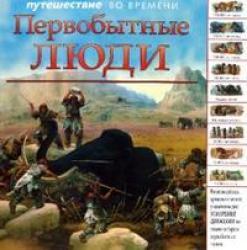 « Не зная прошлого,  нельзя понять настоящее 
и невозможно предвидеть будущее». 
                  В.Г.Белинский
Актуальность темы
Условия современной жизни, ее темп и информационная насыщенность предъявляют высокие требования к человеку. Люди нового тысячелетия более интегрированы в мировой исторический процесс, полнее ощущают себя частью единой цивилизации. Возникает необходимость ориентироваться в исторических и культурных процессах, иметь исчерпывающие знания о своей истории. И  эти знания необходимо формировать с детства. Полученный в детстве познавательный и эмоциональный опыт общения с историческим наследием благотворно сказывается на духовном формировании личности ребенка, позволяет значительно расширить его интеллектуальный и эмоциональный опыт, развить познавательные способности, создать нравственные основы его отношения к истории человечества. Таким образом, если мир неизвестных ребенку вещей и ярких впечатлений станет ему близким и понятным с детства, то у него сформируется необходимость познания исторических сведений, что, бесспорно будет являться неотъемлемой чертой его духовного становления, социального развития. Возможность получить ребенку разносторонние впечатления более полно дает использование  технологии «погружение» в исторический образ.
Противоречия
Исторические сведения подаются дошкольникам недостаточно разнообразно, часто без учета имеющегося исторического опыта;
Не в полной мере используются педагогами возможности музейной педагогики при ознакомлении детей с историей человечества; 
Отсутствуют методические и наглядные пособия, рекомендации по созданию исторических представлений у дошкольников для оформления развивающей среды в детском саду.
Практическая значимость
Процесс формирования представлений о происхождении человека строится с опорой на опыт ребенка в познании истории, через процесс «погружения» ребенка в исторический образ, интегрированный в различные виды детской деятельности, обеспечивающий всестороннее восприятие и проживание ребенком исторических знаний
Цель: формирование представлений о происхождении  первобытного человека посредством технологии «погружение в образ».    Задачи: - провести анализ литературы по проблеме;- разработать перспективное планирование по ознакомлению дошкольников с древней эпохой ;- выявить педагогические условия формирования представлений о первобытном человеке посредством  внедрения технологии «погружения» (Остапенко А.А.)
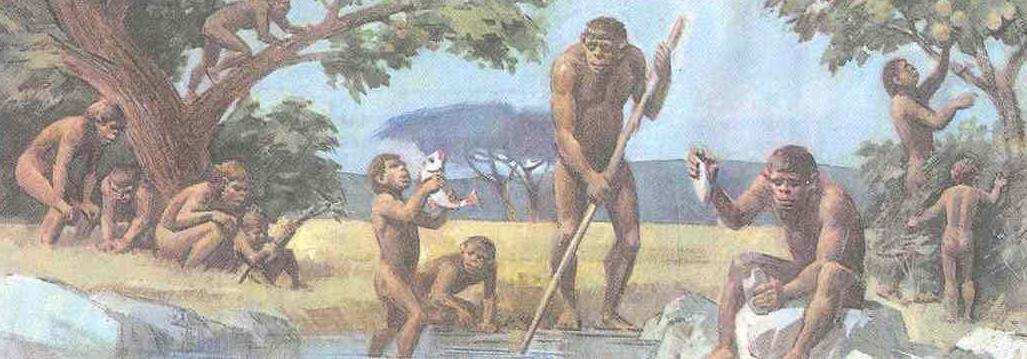 Погружение – система обучения, создающая у человека 
внутреннее чувство свободы. Она опирается на три 
принципа: удовольствие и релаксация, 
(расслабление в процессе НОД), 
единство сознательного и подсознательного,
двустороння связь в процессе обучения в игре.
Погружение дает возможность изменять структуру материала 
в рамках одного «погружения»,
 переходить к различным видам деятельности детей,
 менять нагрузку в зависимости от работоспособности
Решая задачи исторического воспитания дошкольников учитываются следующие принципы:
"позитивный центризм" (отбор знаний, наиболее актуальных для ребенка данного возраста); 
 непрерывность и преемственность педагогического процесса; 
 дифференцированный подход к каждому ребенку, максимальный учет его психологических особенностей, возможностей и интересов; 
рациональное сочетание разных видов деятельности, адекватный возрасту баланс интеллектуальных, эмоциональных и двигательных нагрузок; 
деятельностный подход; 
развивающий характер обучения, основанный на детской активности.
Изучение исторических событий путем «погружения» в образ осуществляется через интегрирование:
Познавательно-исследовательская деятельность
Исторические представления старших дошкольников о первобытном человеке
Человекоподобная обезьяна
Человек-умелый
Человек-разумный
Жилье
Жилье
Жилье
одежда
Одежда
Одежда
Орудия труда
оружие
Наскальная живопись
Составляющие элементарных исторических представлений  старших дошкольников о происхождении человека
Орудия труда
Речь
Речь
Речь
Пути реализации:
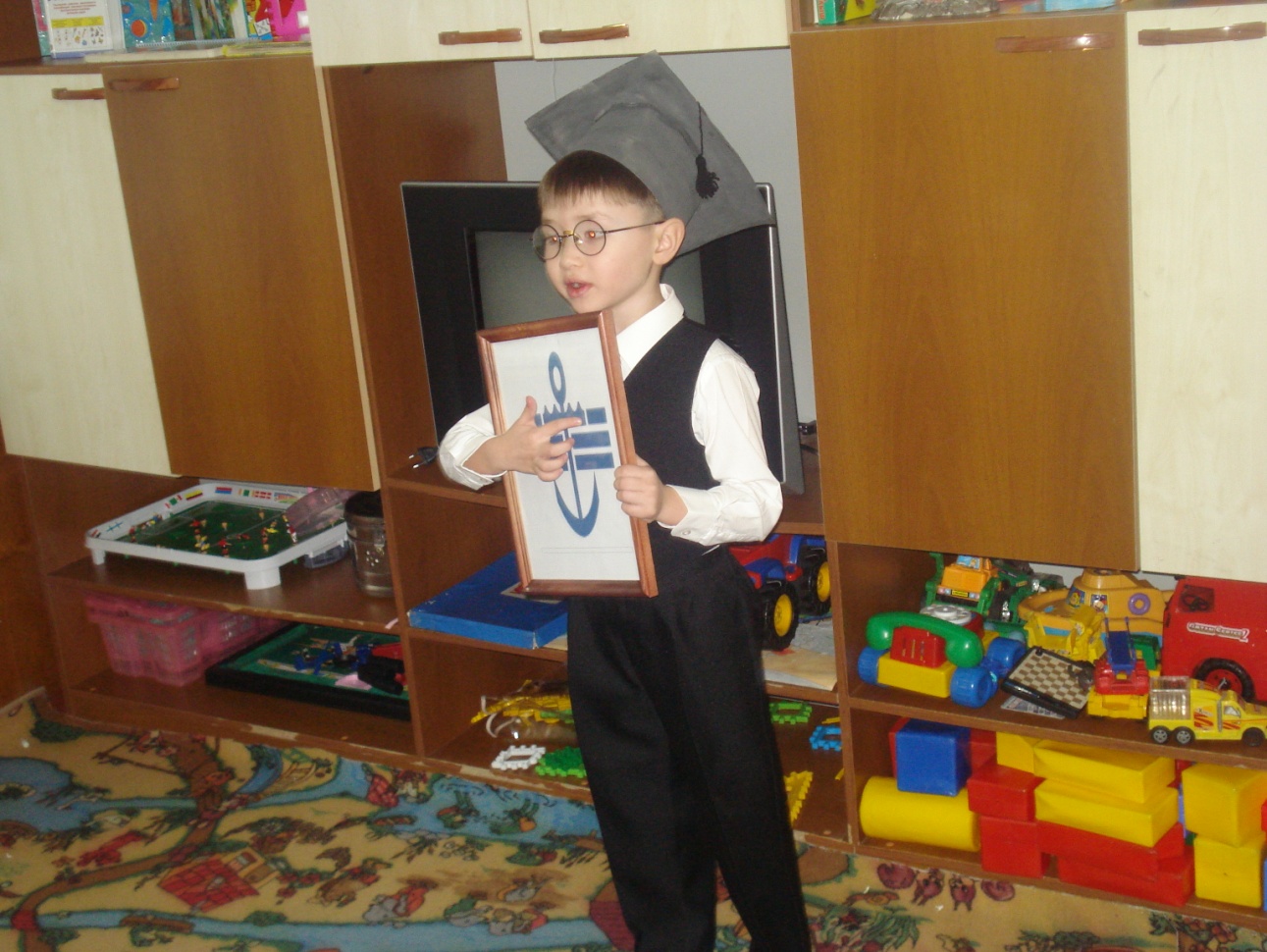 познавательная деятельность;
речь и речевое развитие;
художественная литература; 
игровая деятельность;
Продуктивная деятельность;
музыкальная деятельность;
трудовая деятельность;
исследовательская деятельность;
совместная деятельность с родителями.
Формы организации деятельности
Интеграция  программного содержания  НОД из данной системы работы в НОД познавательного, речевого, художественно-творческого цикла;
Совместная деятельность с детьми по видам детской деятельности (сюжетно-ролевые игры, дидактические игры, подвижные игры, компьютерные игры, музыкально-художественная деятельность);
Театрализованные представления на основе познавательного материала, усвоенного  детьми;
Продуктивная деятельность, способствующая  ознакомлению детей с культурой древнего человека  («наскальные» картинки);
Моделирование возможной исторической ситуации по принципу «если бы». Дети создают историческую ситуацию, которой не было, но могла бы быть.
Система работы
Работа по формированию у старших дошкольников представлений  о первобытном человеке построена на основе базового дидактического принципа – от простого к сложному. Процесс познания состоит из следующих компонентов: 
Объект (Что развивать?)
Способ (Как развивать?)
Результат (Для чего развивать?)
Что развивать?
Основная цель: эмоциональное погружение дошкольников в ходе восприятия и переживания исторических сведений. 
По мере восприятия ребенком исторических сведений через разные виды рецепторов (зрение, слух, тактильные ощущения), развития чувства эстетического наслаждения, у детей повышается уровень и прочность знаний.
Как развивать?
В работе используются приемы:
Познание исторических сведений через систему «круга знаний», которая позволяет детям выбрать разные источники получения знаний;
Взрослый (родитель, воспитатель);
Компьютер (презентации о происхождении , эволюции человека)
Литературно-художественные источники, энциклопедии;
Развивающая среда группы;
Телевизор, ноутбук (исторические мультфильмы «Кот, который гулял сам по себе», исторические TV-программы, видеоэнциклопедии, DVD обучающих фильмов);
Использование детьми полученных знаний в игровой, продуктивной деятельности
Для чего развивать?
Дать представления о происхождении и эволюции человека (внешний вид, генетические изменения);
Познакомить с особенностями представителя изучаемой эпохи : природные условия, жилище, одежда, и быт;
Познакомить с культурой первобытного времени;
Способствовать использованию полученных знаний в разнообразных видах деятельности
Воспитывать уважительное отношение к истории человечества
Развивающая среда
В группе создается развивающая среда, способствующая закреплению у детей имеющихся представлений:
Островок «лента времени», модель «река времени», макет «машина времени», интерактивные модели временных периодов изучаемой исторической эпохи;
Дидактические игры с историческим содержанием;
Оборудования для сюжетно-ролевых игр (одежда из шкур, орудия труда, предметы для добычи огня, макеты костра, шалаша, изображения диких животных);
Мини-библиотека (энциклопедические источники);
Аудио и видео записи (песни, мультфильмы, презентации);
Взаимодействие со специалистами
В работу вовлекаются специалисты детского сада.
Музыкальный руководитель знакомит детей с историческими танцами, обрядами. 
Инструктор по физической культуре проводит подвижные игры, эстафеты.
Взаимодействие с семьей
Формами взаимодействия детского сада и семьи выступают: развлечения, экскурсии в исторические музеи, на выставки, совместные спектакли, выставки поделок и рисунков. 
Родительские собрания дают первоначальные знания по воспитанию и познавательно-речевому развитию детей, позволяют создавать ситуации как внутри группы, так и в семье (традиция – воссоздание исторических событий).
Открытые НОД обогащают знания детей по познавательному развитию, дают представления о знаниях, умениях и навыках, имеющихся у детей .
Театральные постановки  по историческим событиям раскрывают творческий потенциал детей и родителей
Результаты работы
Данный подход дает положительные результаты в познавательно-речевом развитии дошкольников. Дети имеют представления о природе и климате изучаемой исторической эпохи. Могут рассказать об особенностях жизни первобытного человека, имеют представления о внешнем виде, жилище, одежде, быте, орудиях труда, культуре представителей прошлого мира
Спасибо за внимание!